CLASES N°7 LENGUAJE Y COMUNICACIÓN
CUARTO AÑO BÁSICO
COLEGIO JEAN PIAGET
2020
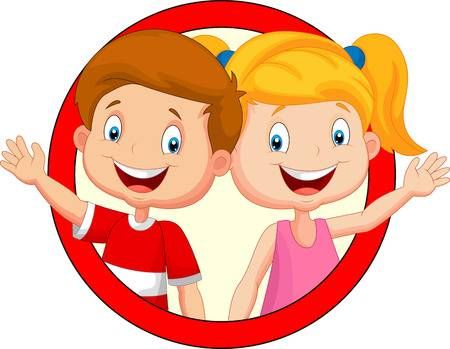 HOLA CHICOS!!
SOY LA TÍA XIMENA  Y ESTOY FELIZ DE PODER ESTAR JUNTO A UDS.
ESPERO SE ENCUENTREN BIEN.
RECUERDA QUE NOS CUIDAMOS QUEDÁNDONOS EN CASA 
      Y LAVANDONOS FRECUENTEMENTE NUESTRAS MANOS.
!MANOS A LA OBRA ! YA ES TIEMPO DE TRABAJAR…SOLO NECESITARAS  PARA ESTA CLASE:CUADERNO Y TEXTO DE ESTUDIO
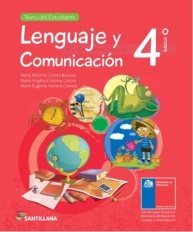 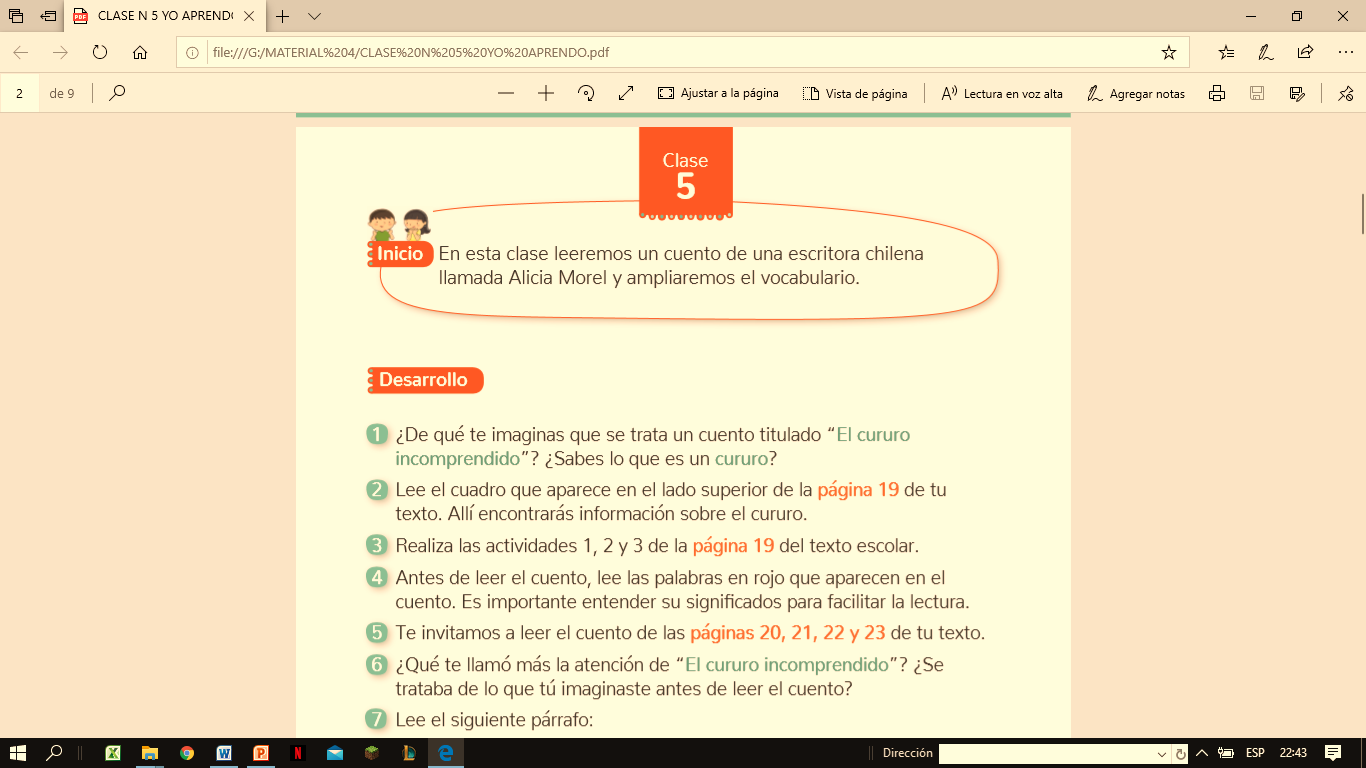 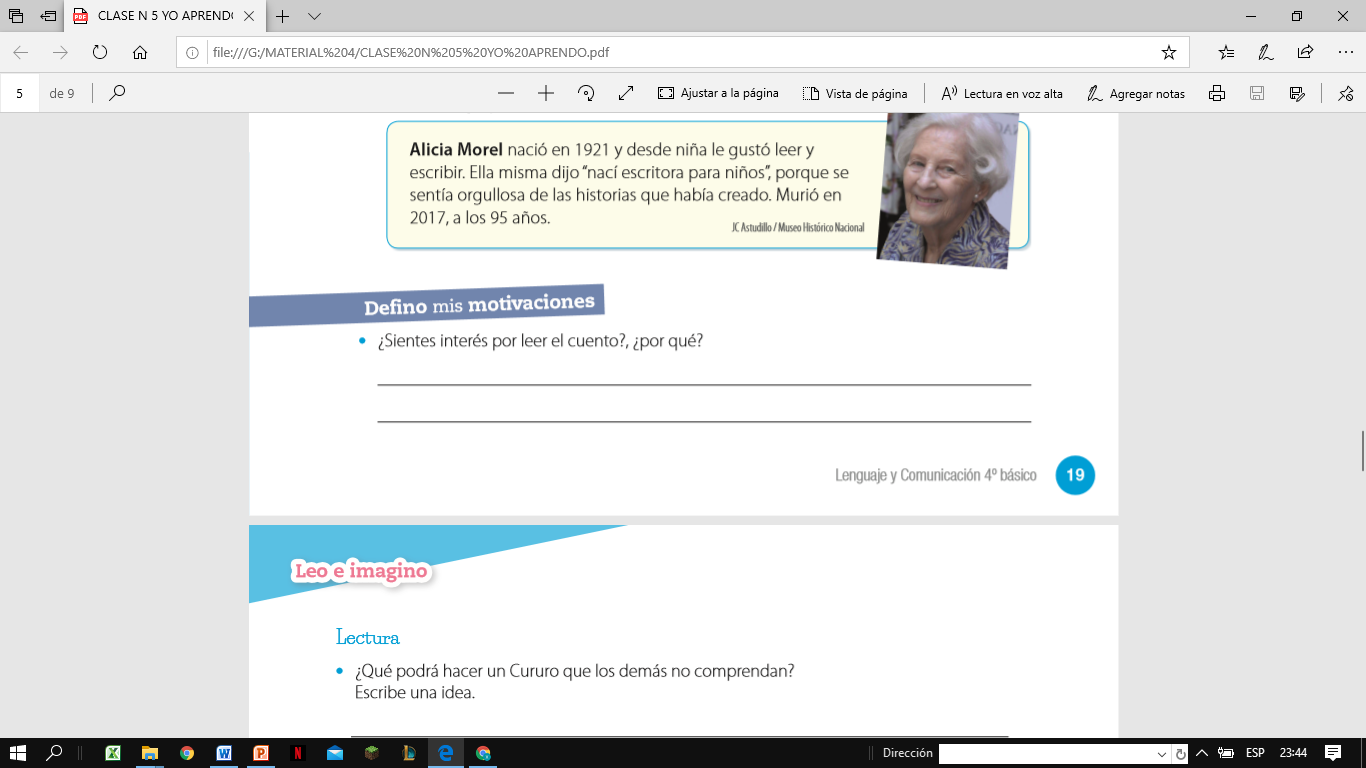 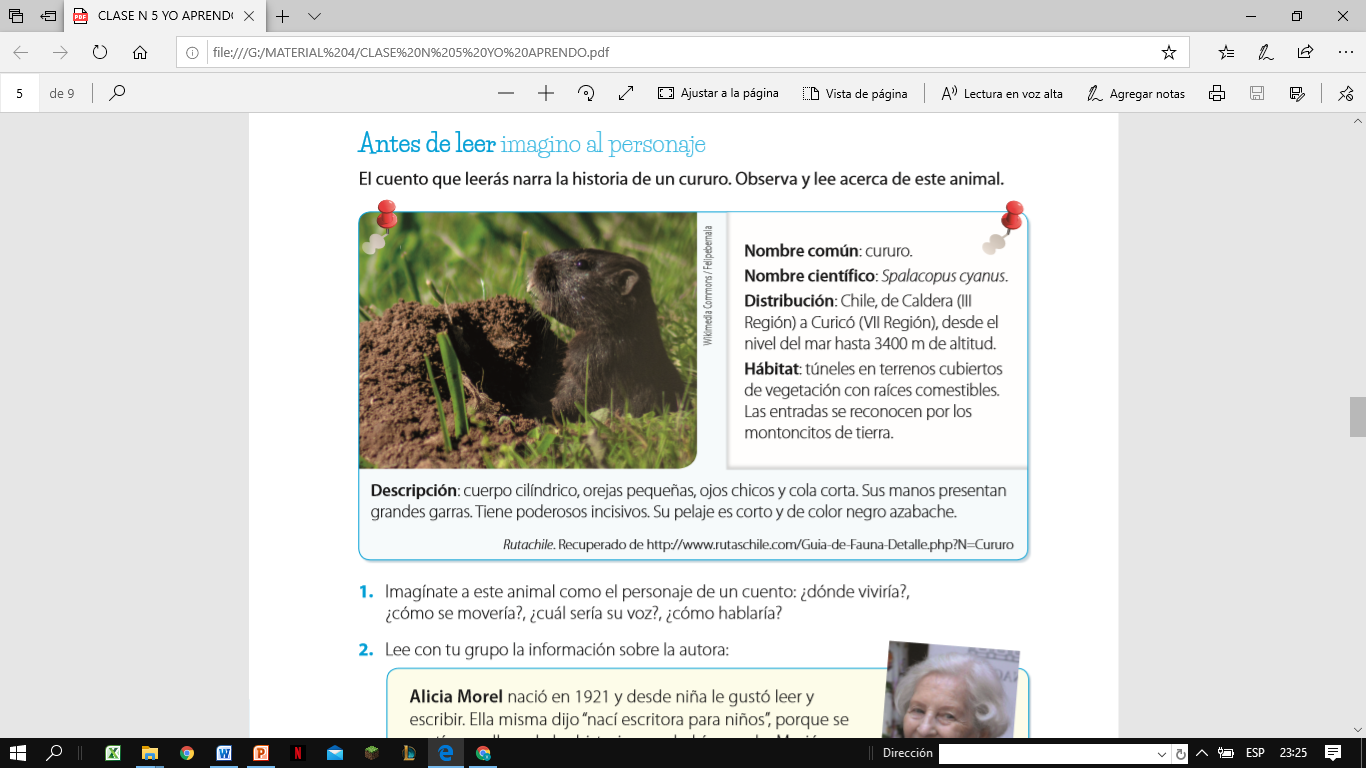 YA ACOMPAÑAME A ESTA AVENTURA
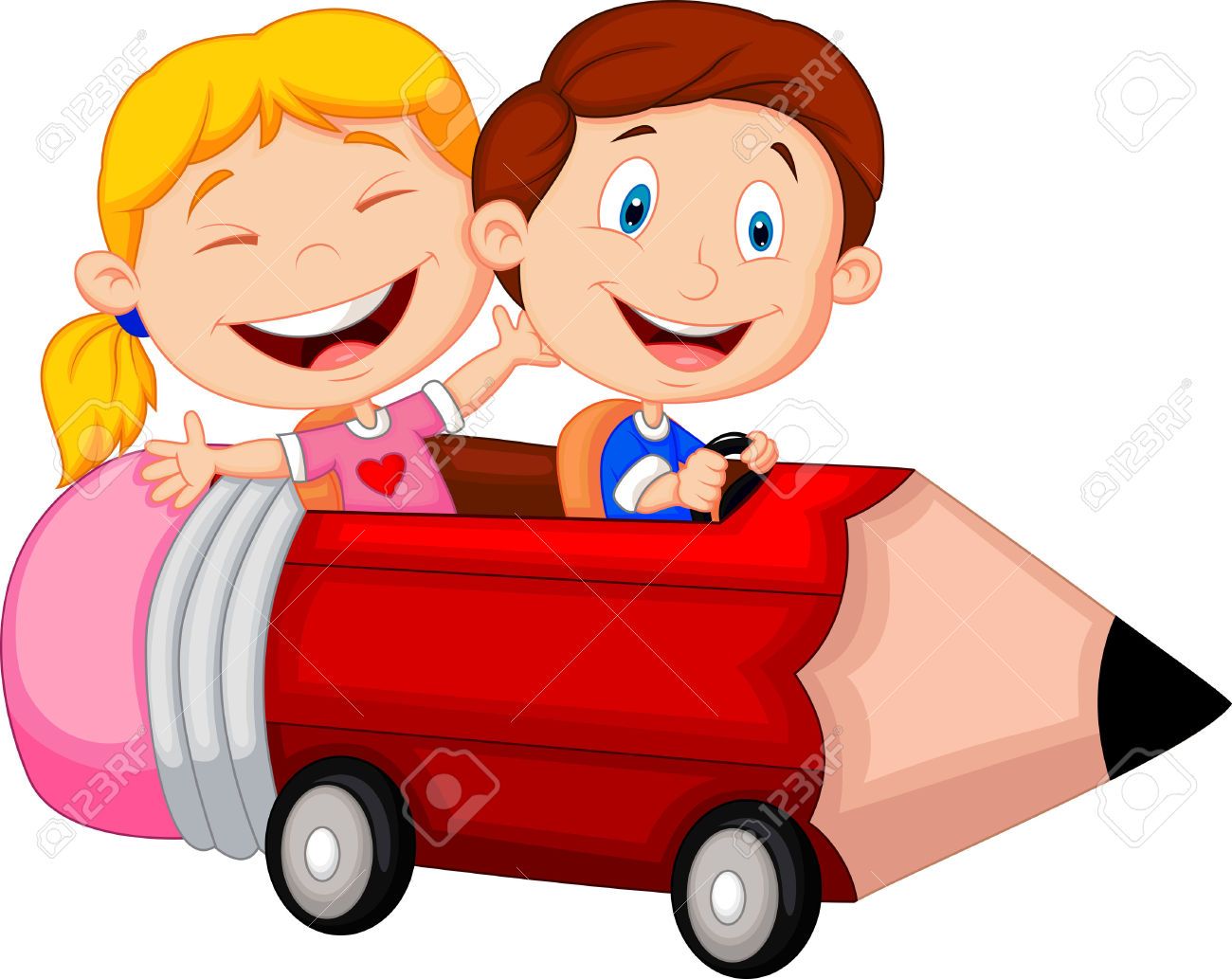 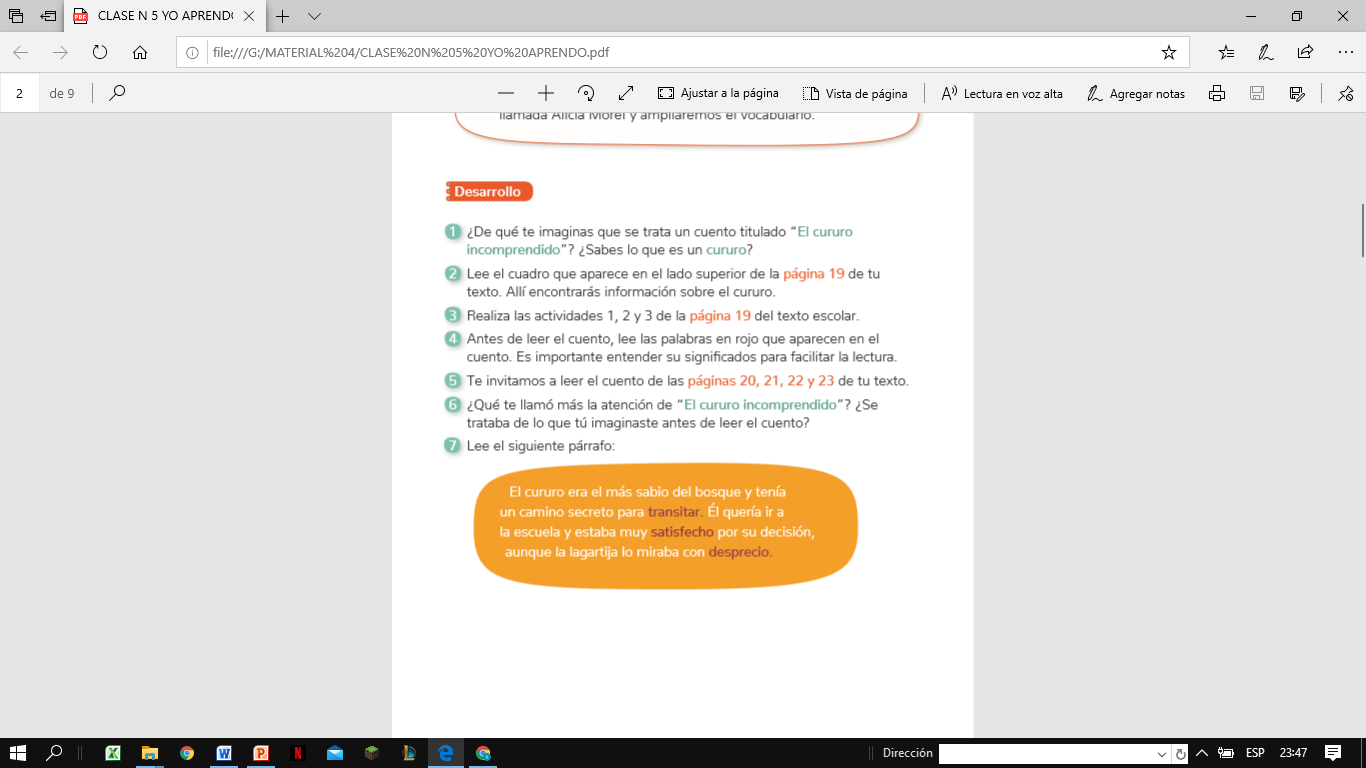 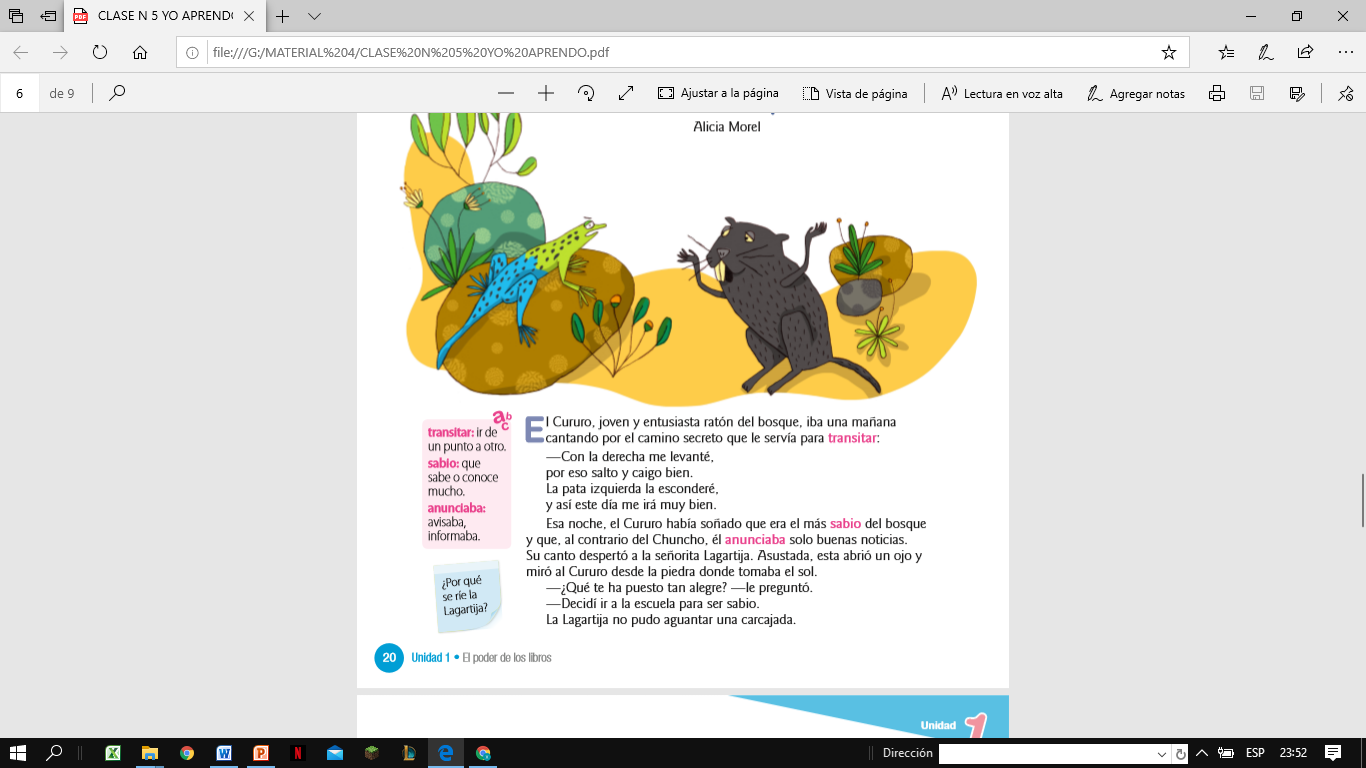 Lee las palabras 
de vocabulario
Responde las 
Preguntas durante
La lectura.
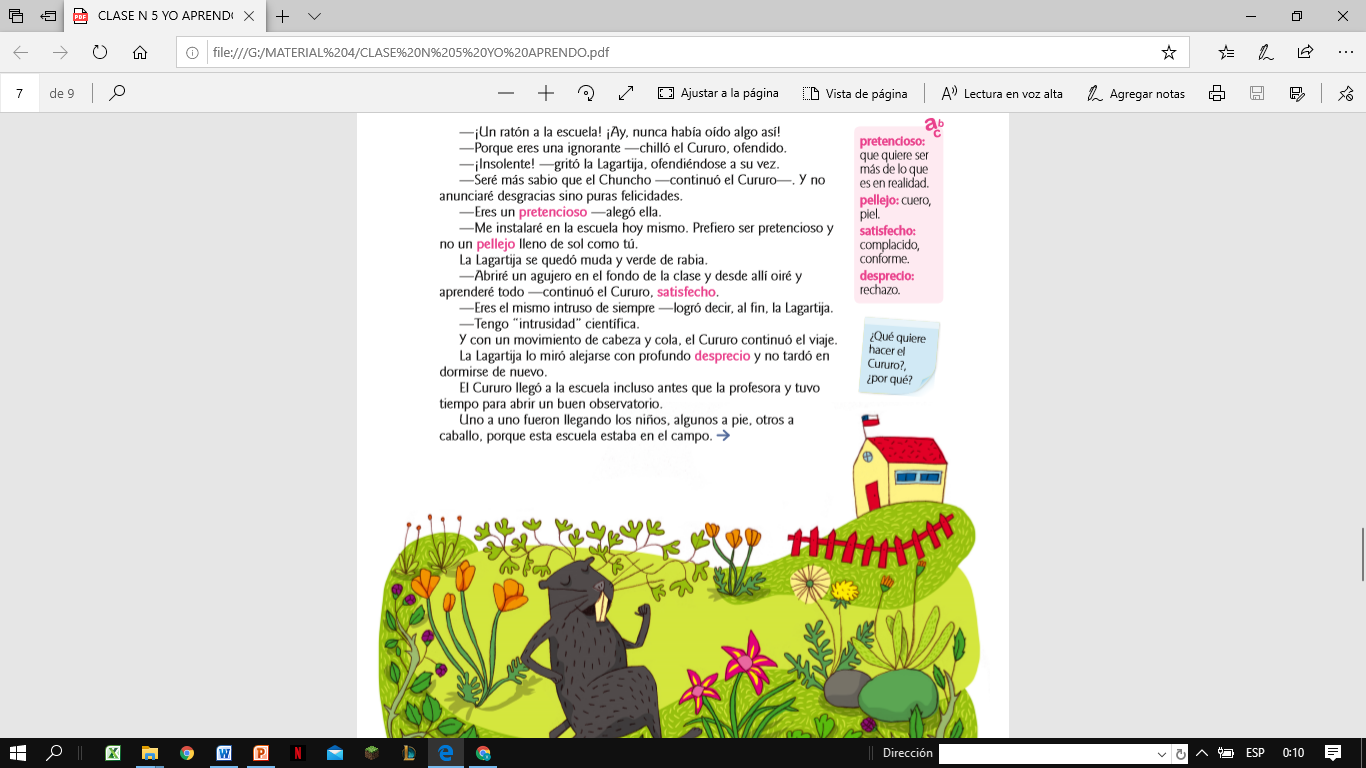 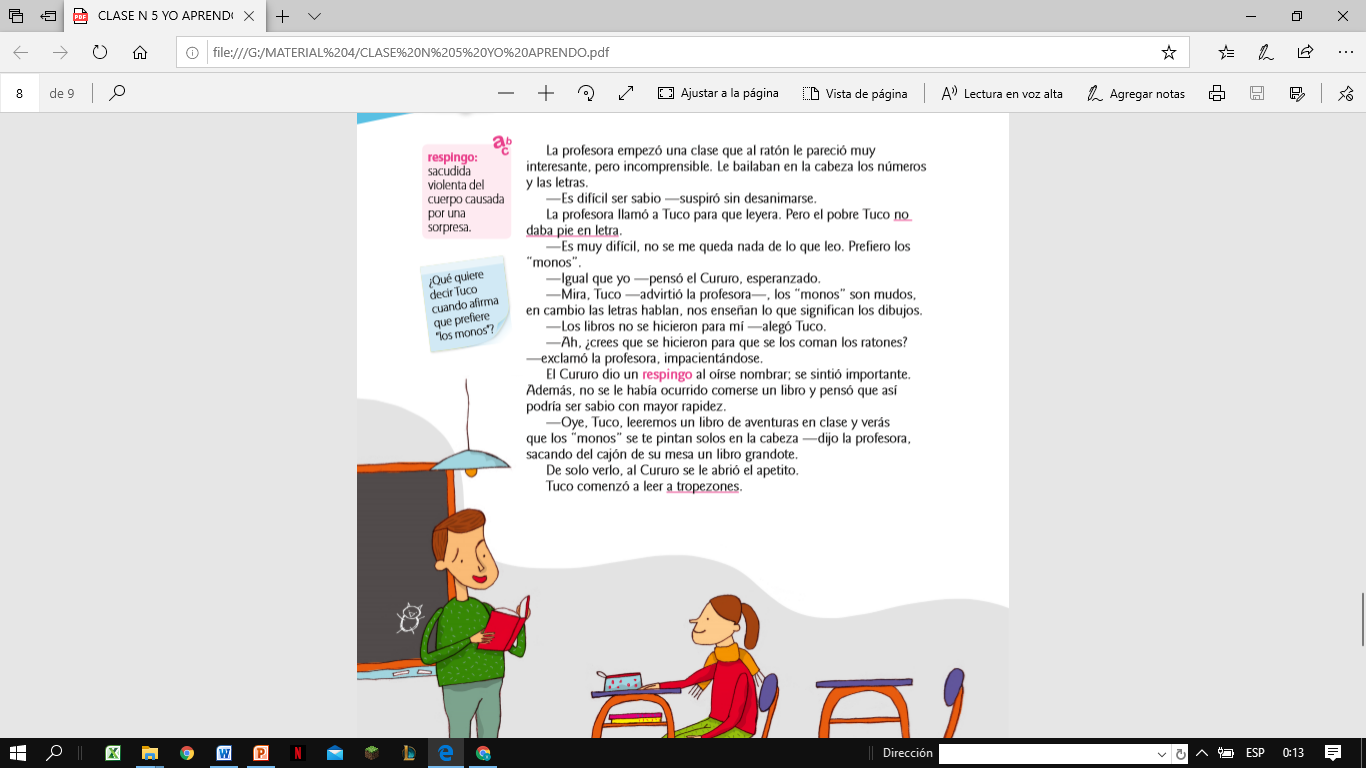 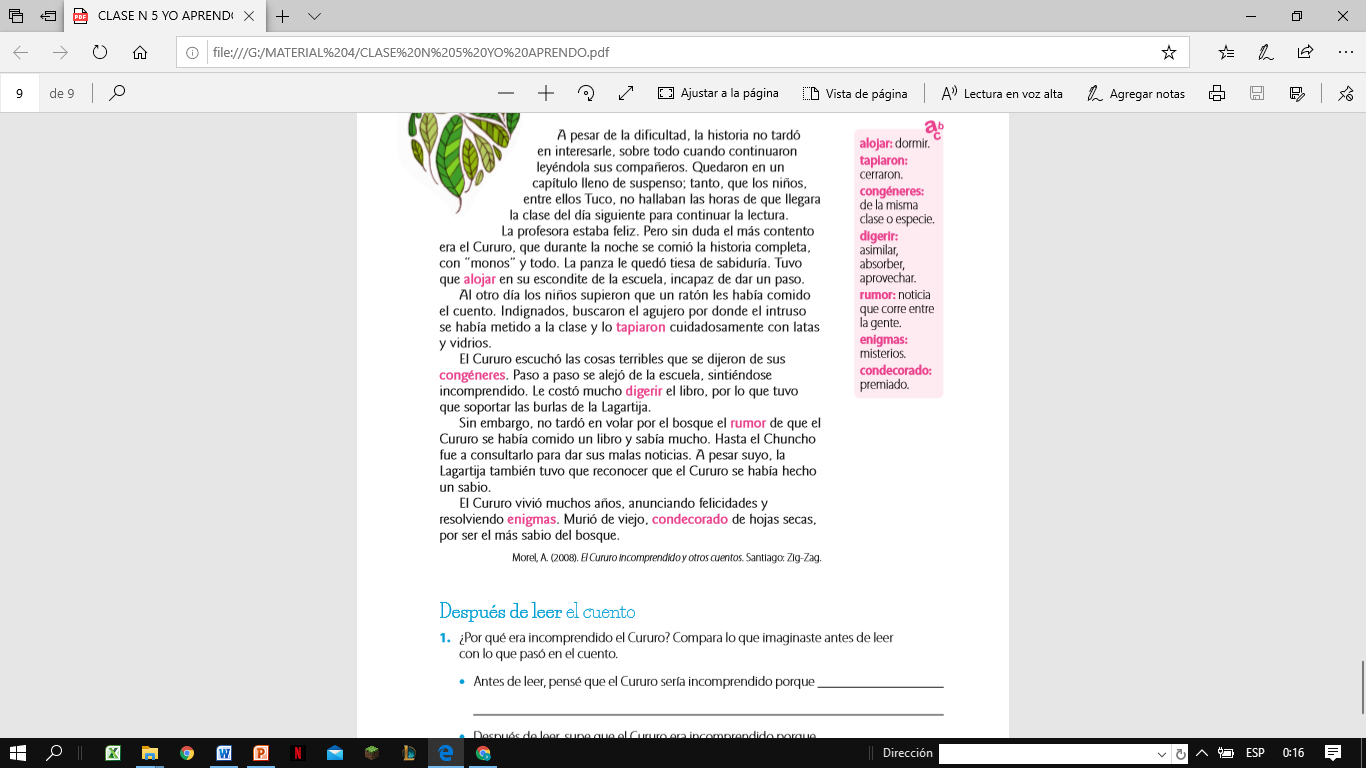 Para terminar nuestra clase  te invito a responder estas tres preguntas en tu cuaderno
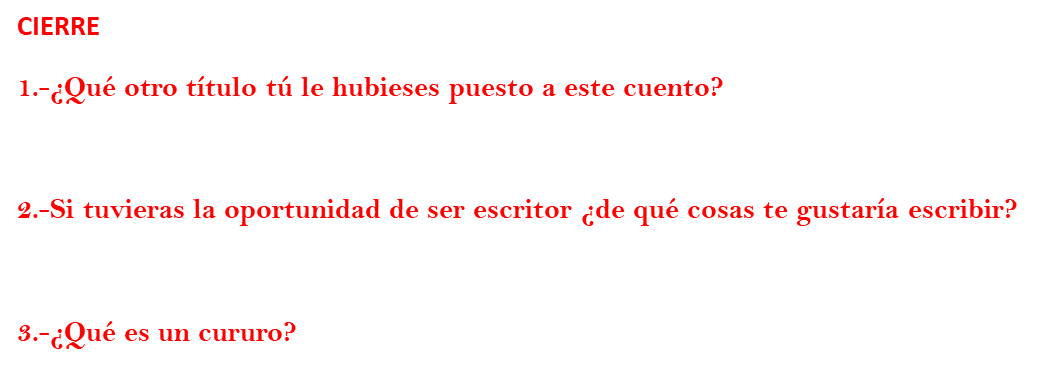 Hasta la próxima semanaaaa….
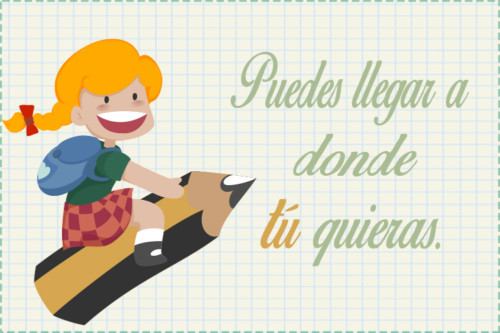